quark AMM from triangle diagram of QCDin the presence of strong magnetic field
Kun Xu @ Group meeting
2024/05/24
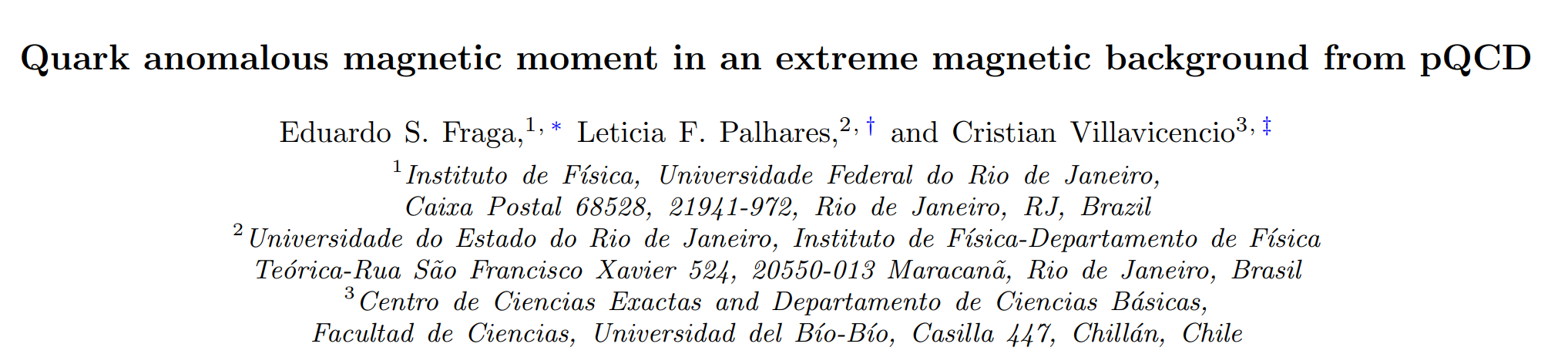 2403.10641
Quark AMM
Strong magnetic field
pQCD
Magnetic dipole interaction
where
Magnetic moment of classic fermion:
g-factor
Classic fermion
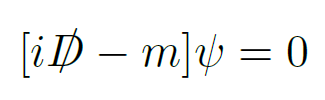 The Dirac equation
g=2
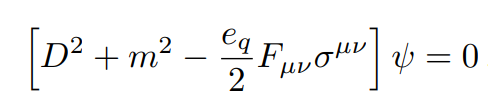 P315, D.Schwartz
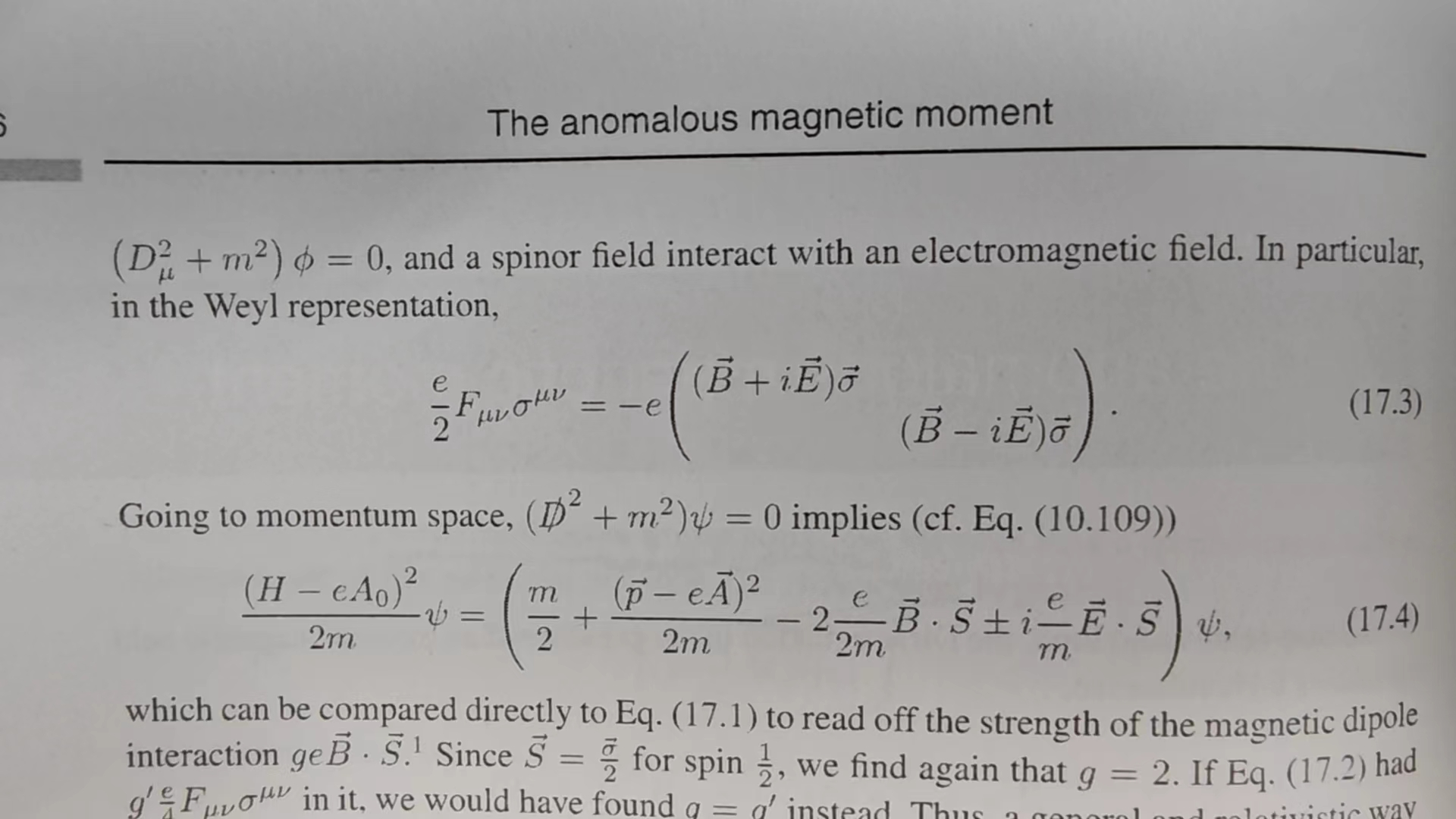 AMM: g-2
Spin interacts with both 
magnetic field and electric field
The general form of Interaction with photon:
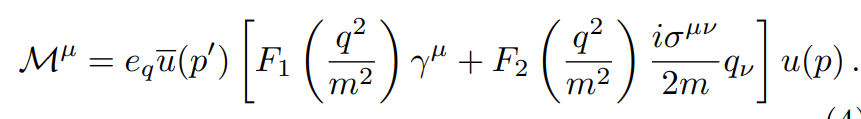 AMM in one-loop QED
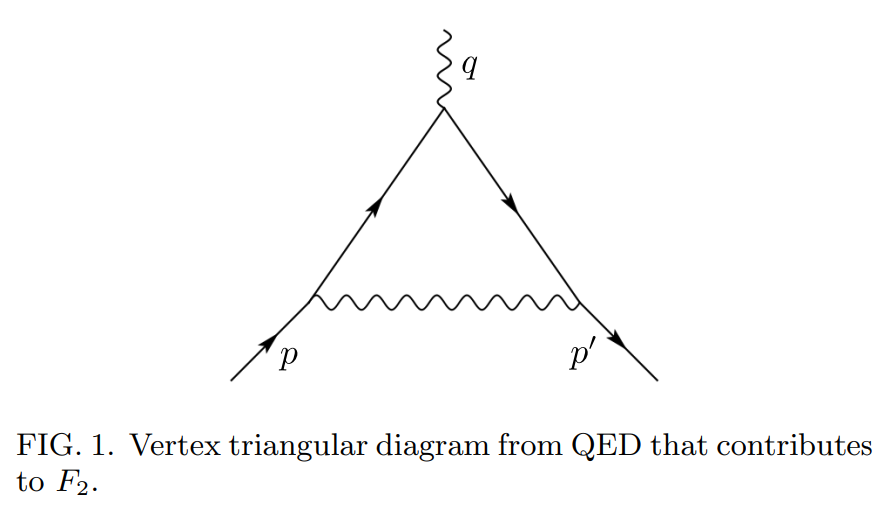 then g-factor:
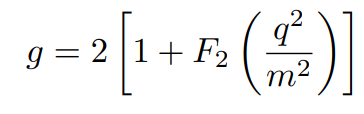 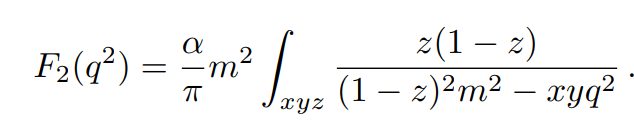 AMM in one-loop QCD
at vacuum, eB=0
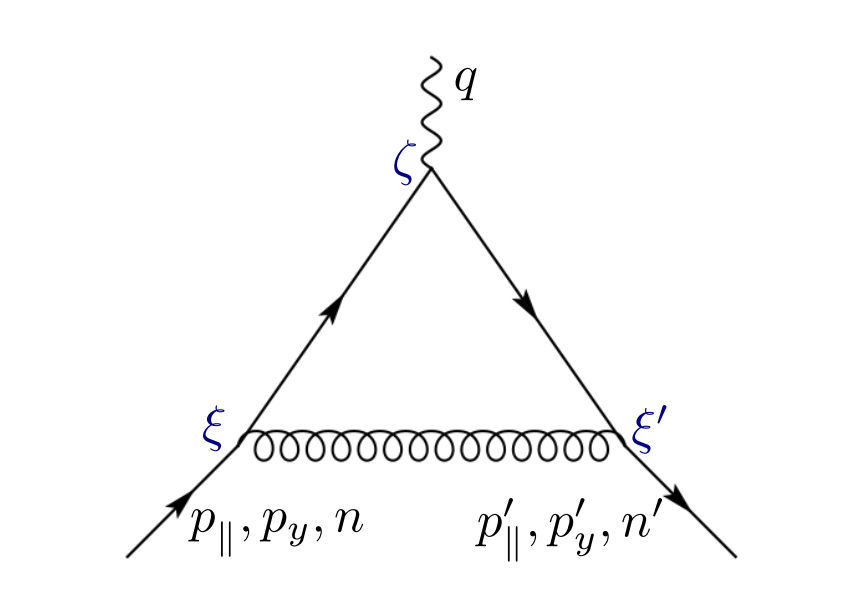 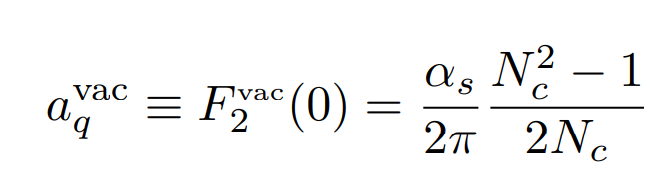 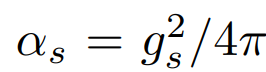 In the presence of a magnetic field
Dispersion relation:
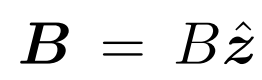 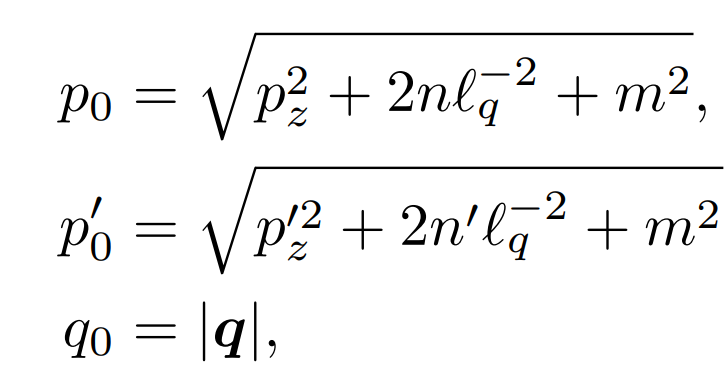 Landau gauge
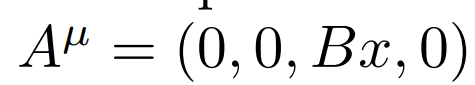 Quark field:
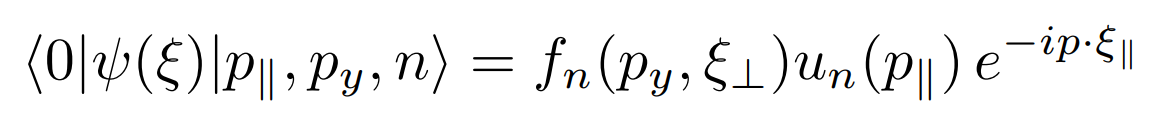 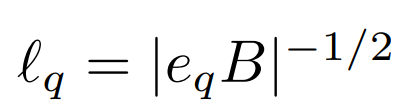 magnetic length
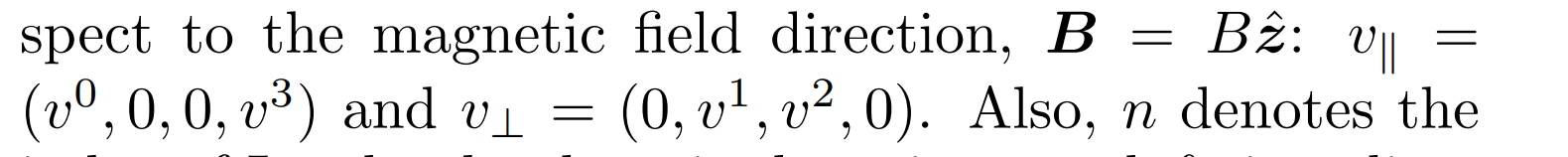 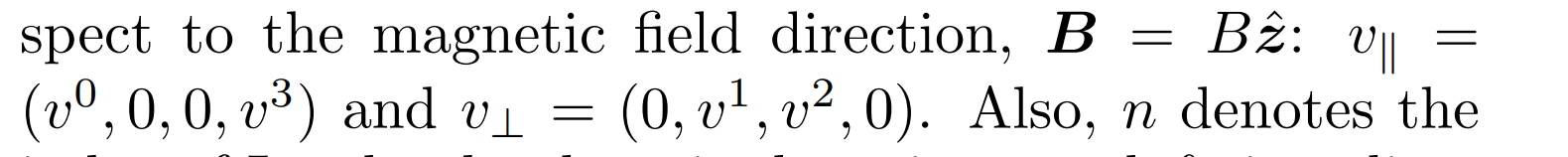 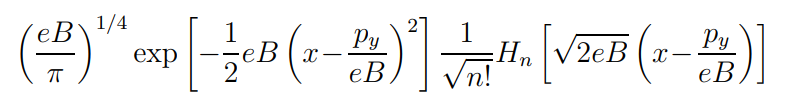 n: Landau level.
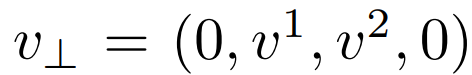 Gluon field:
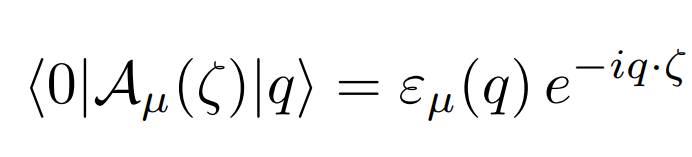 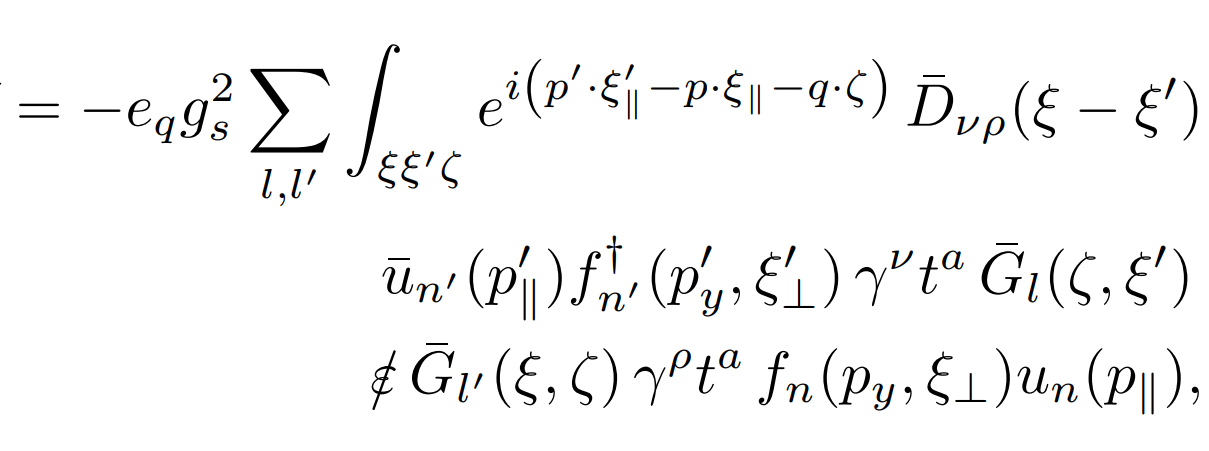 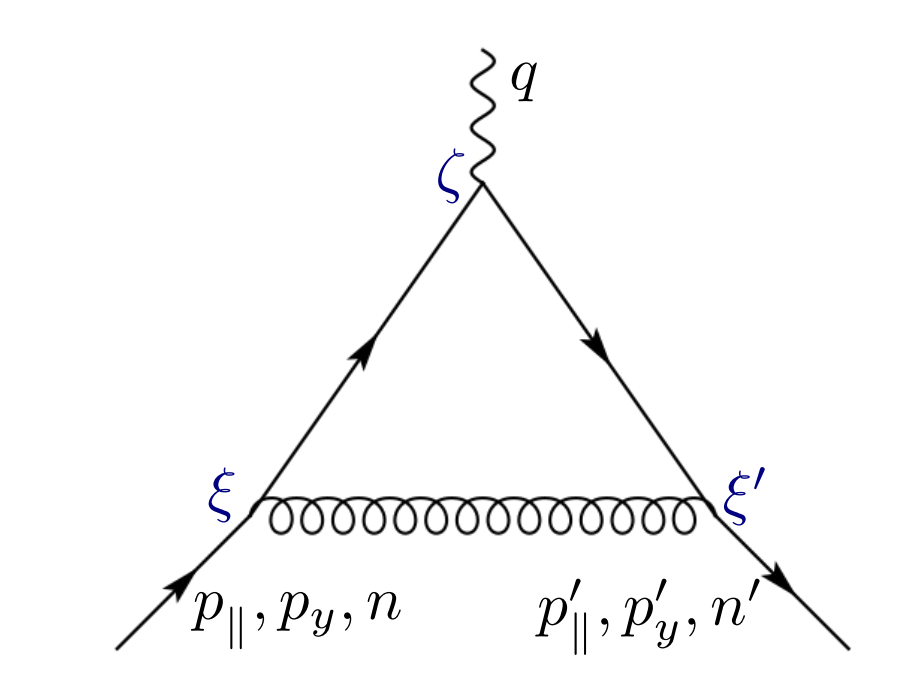 gluon propagator:
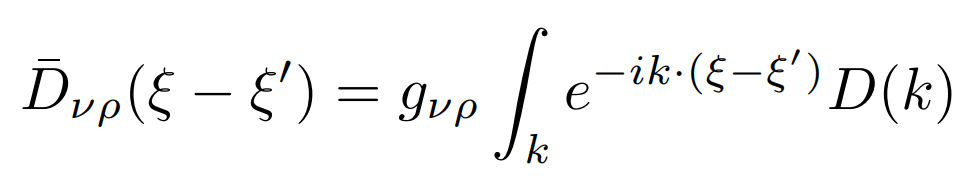 quark propagator:
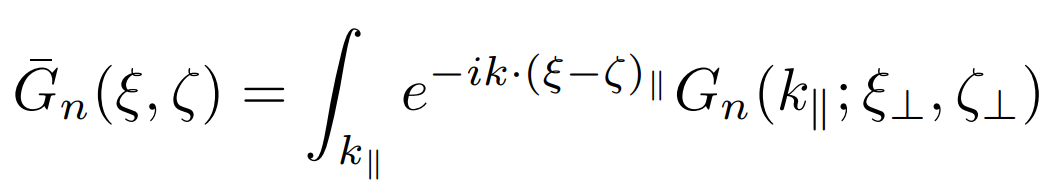 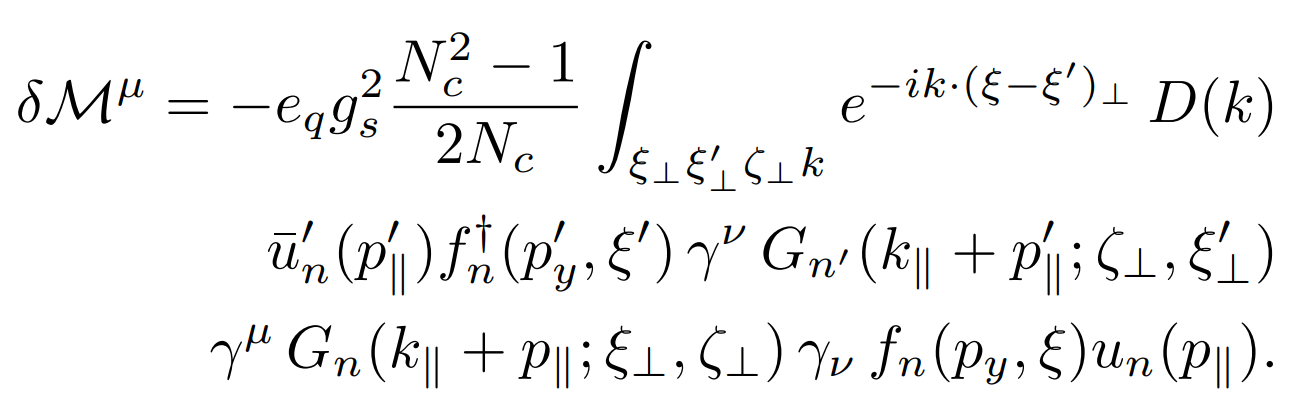 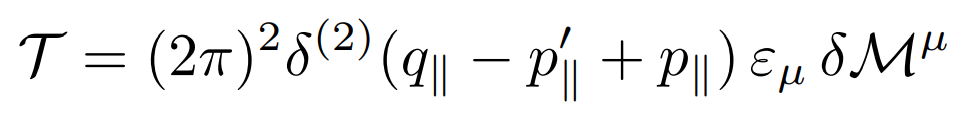 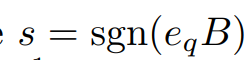 Strong magnetic field limit
lowest-Landau level
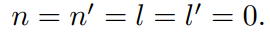 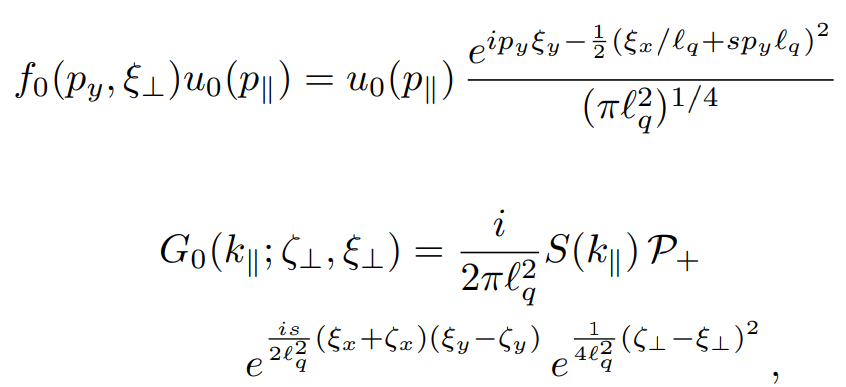 Quark field:
projection operators:
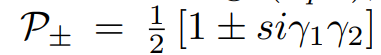 Quark propagator:
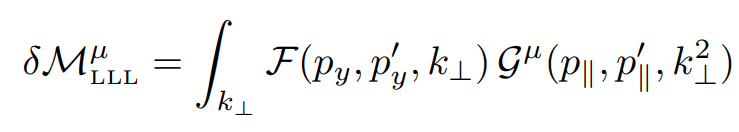 Scattering matrix in LLL:
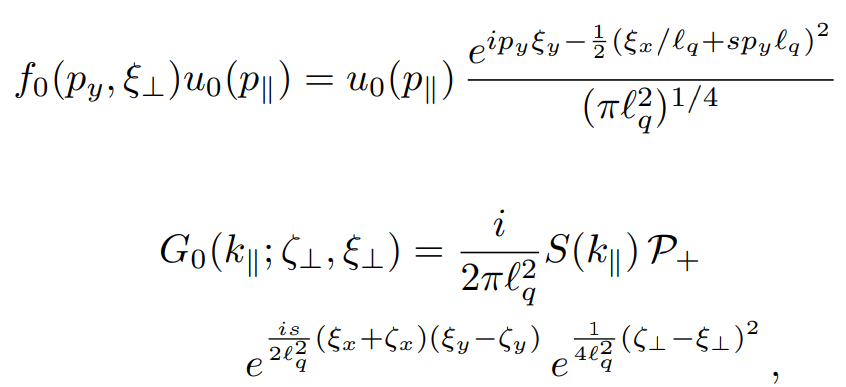 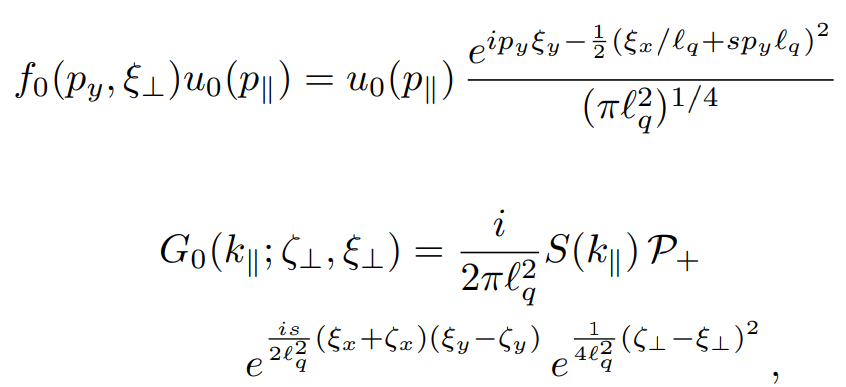 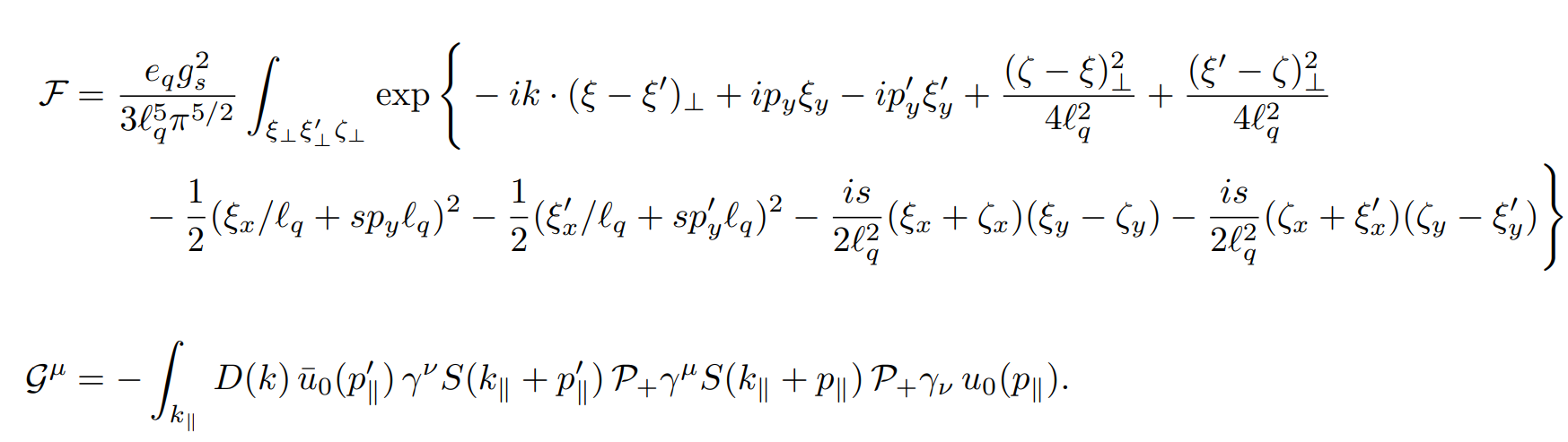 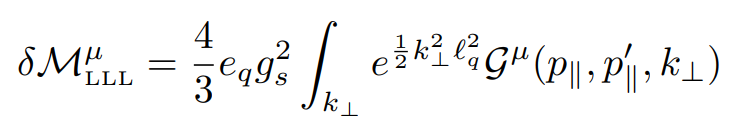 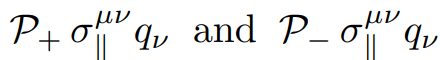 polarized AMM
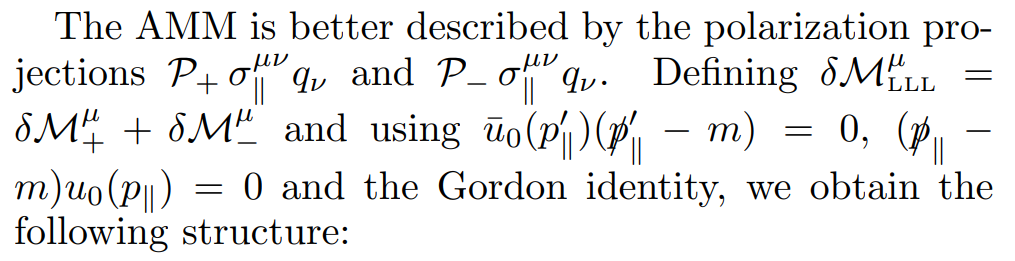 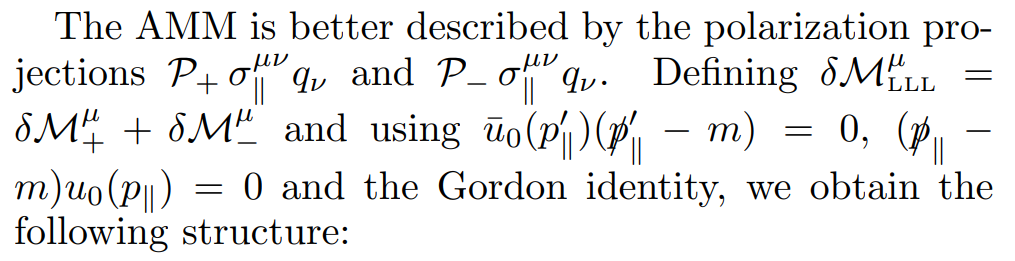 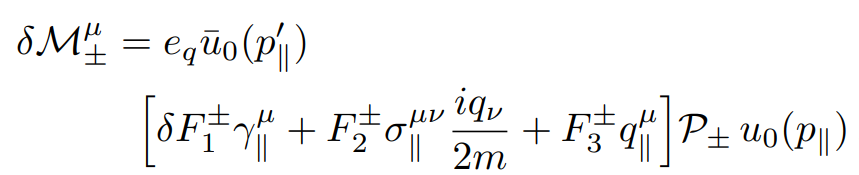 Then define:
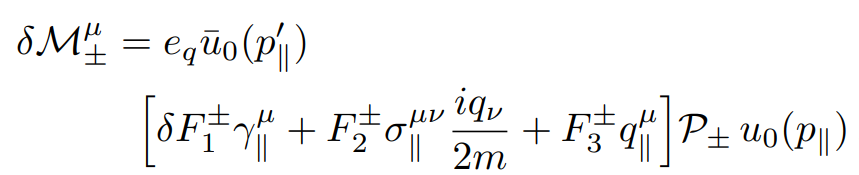 where:
correction to charge
AMM contribution in parallel components
Modification to AMM  in the presence of a STRONG magnetic background
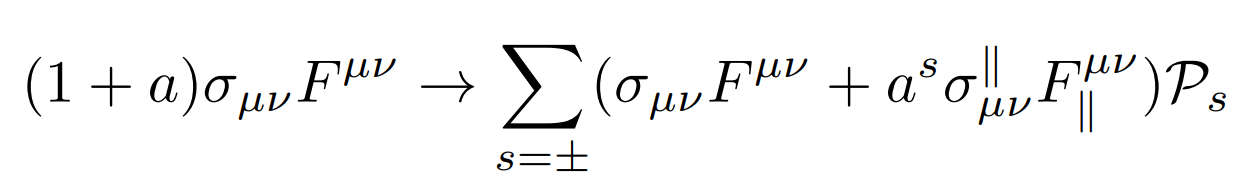 Different for two spins
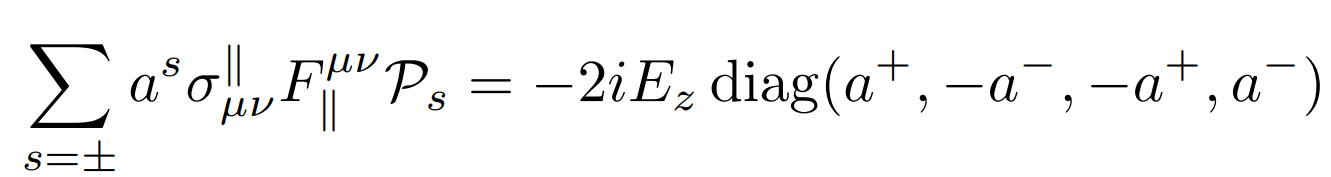 Coupled to electric field, instead of magnetic field
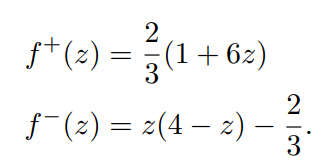 AMM contributes to the electric part
AMM:
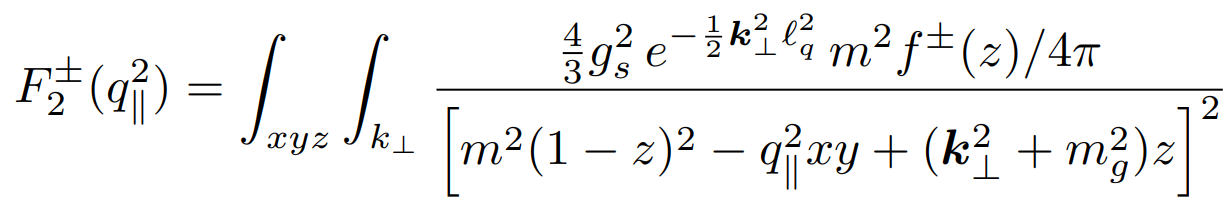 Gluon mass
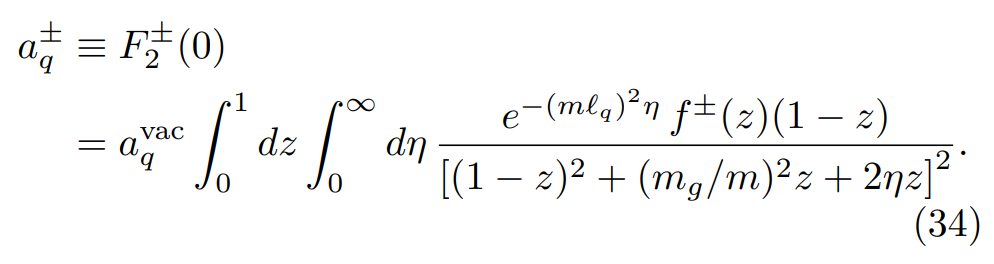 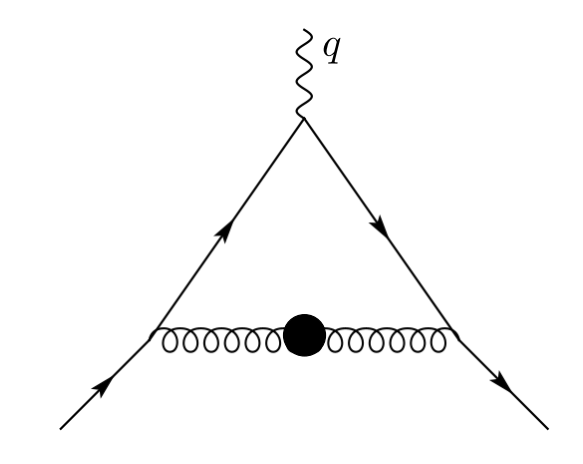 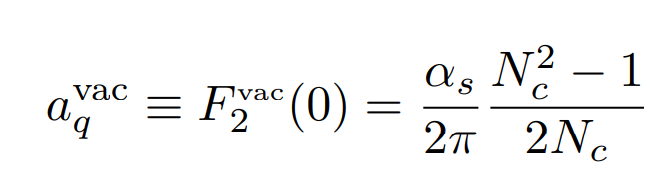 Quark loop
Results
a fixed infrared scale
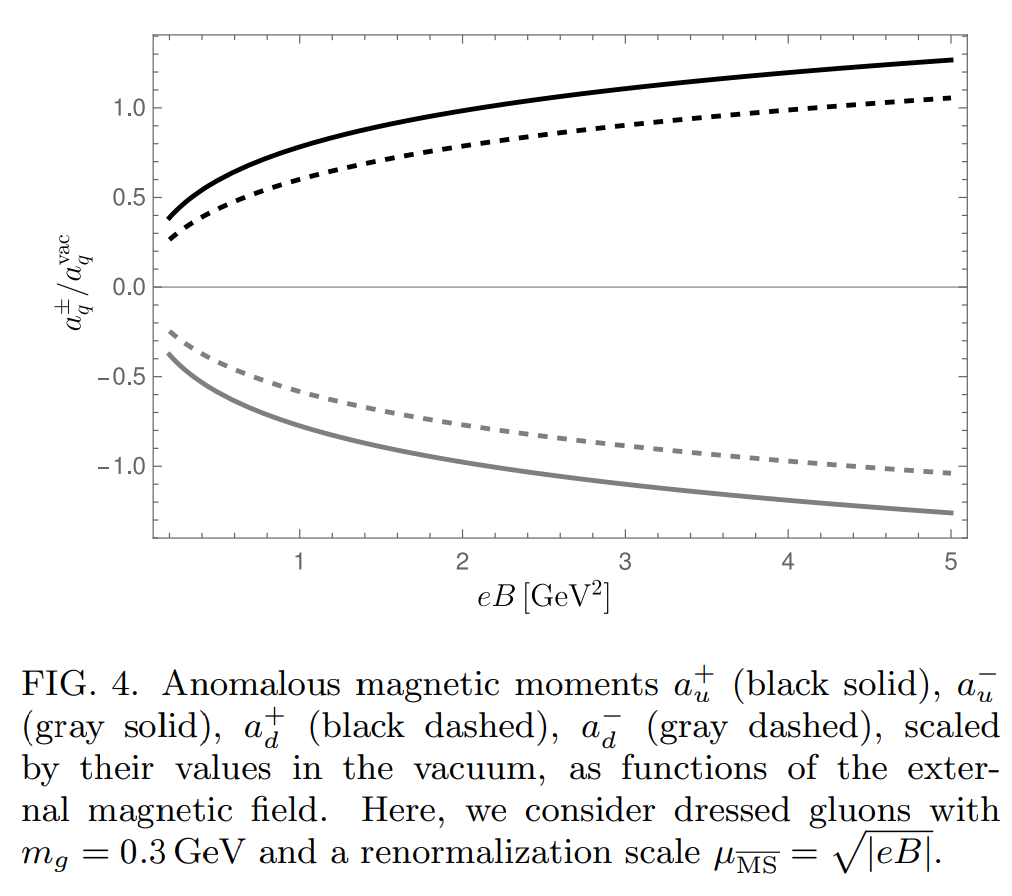 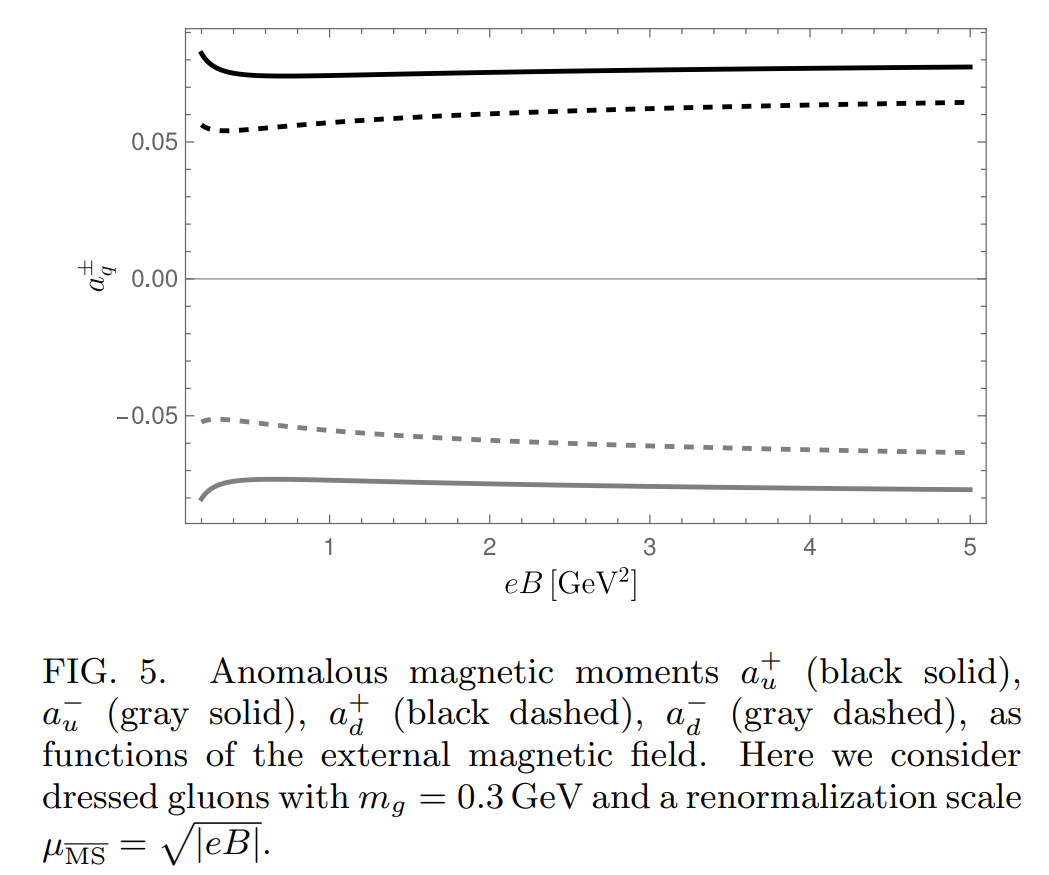 Coupling constant dependence
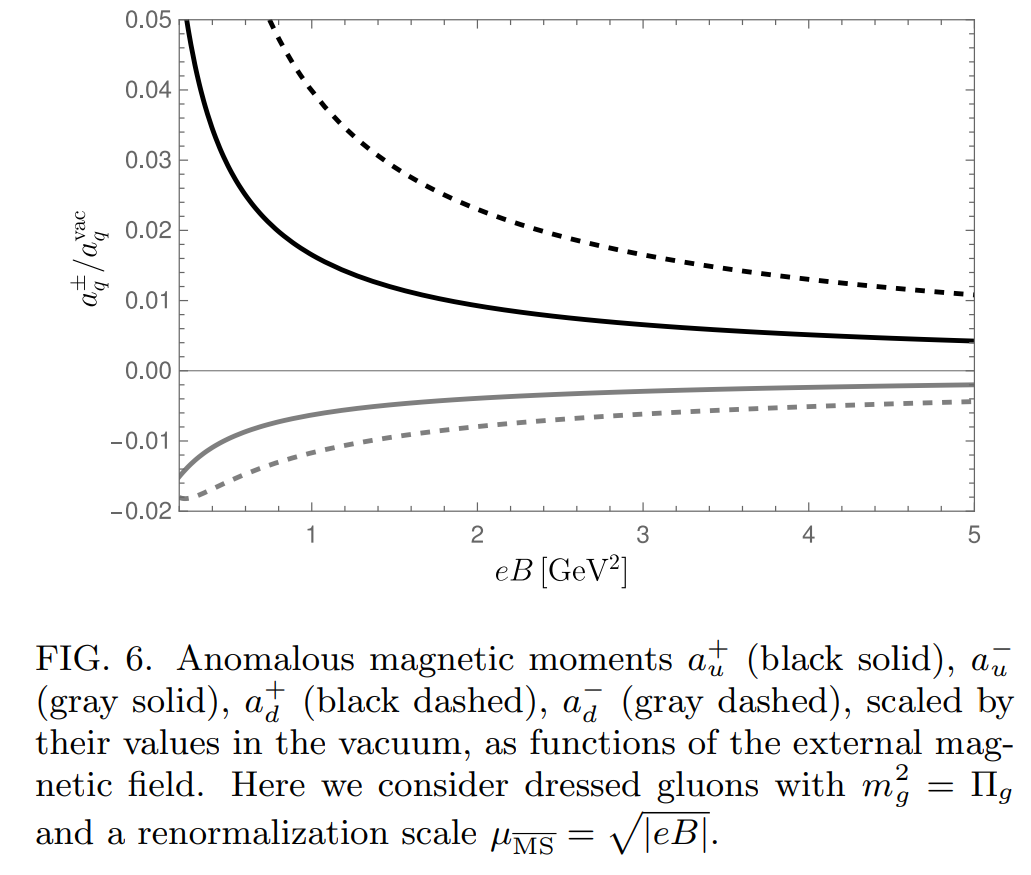 A magnetically-dressed gluon self-energy
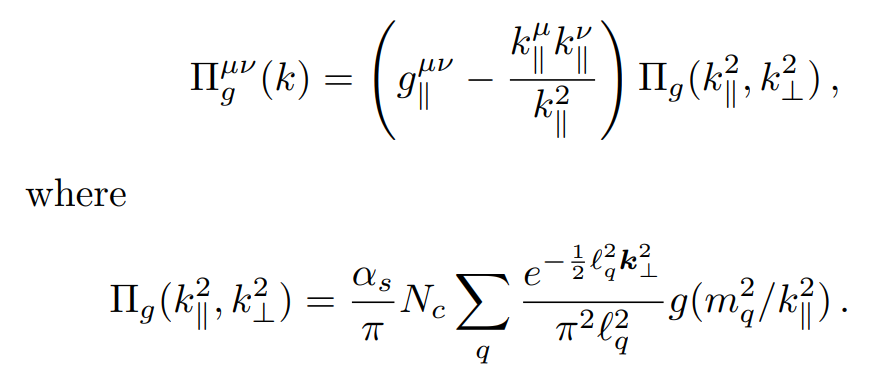 Gluon mass increases with magnetic field increses
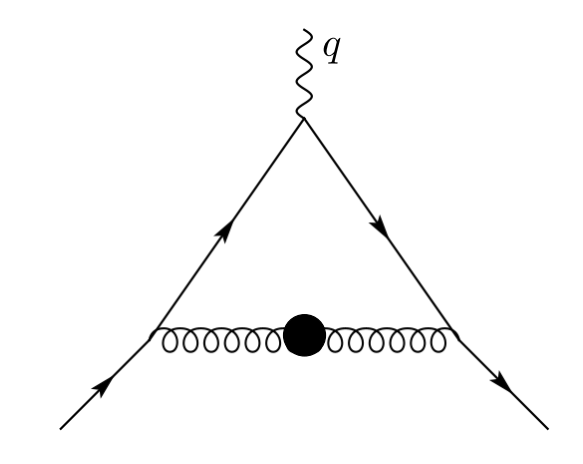 Non-perturbative
perturbative
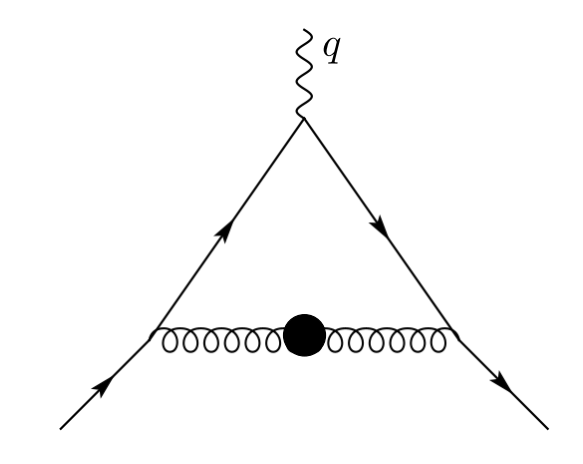 Mean field approximation
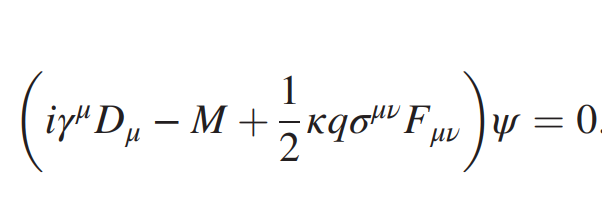 How spin-up and spin-down different?